PROGRAMA OBRAS MENORES EJERCICIO 2018
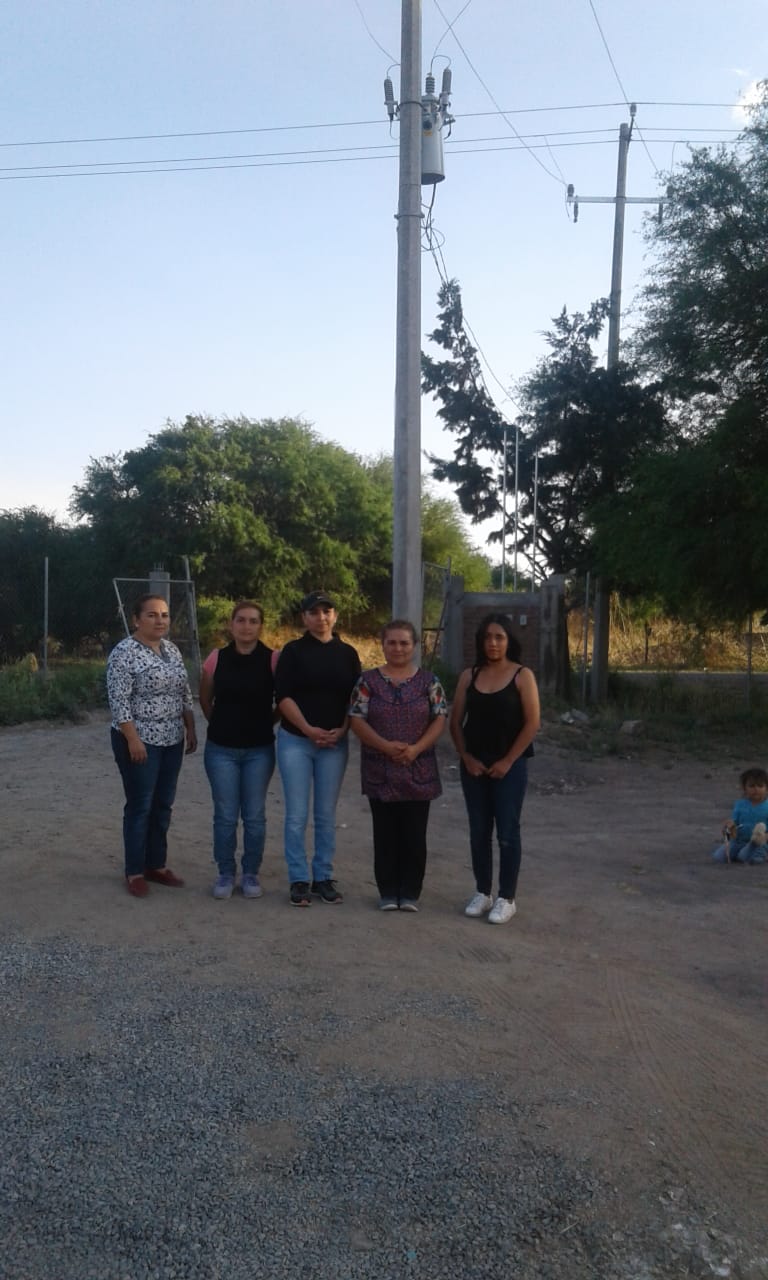 TRANSFORMADOR
EL DESAGÜE